TUGAS MEMBUAT LOGO PERUSAHAAN
Mata Kuliah:
Interaksi Manusia Dan Komputer
Oleh:
Catur Deni Prastyo
SEKILAS TENTANG PERUSAHAAN
Nama dari perusahaan yaitu PUPUK ORGANIK, yang mana perusahaan ini bergerak pada bidang produksi pupuk pupuk yang berbahan organik.
VISI DAN MISI
VISI

PUPUK ORGANIK menjadi pusat keunggulan produksi pupuk tanaman dengan tata kelola perusahaan yang baik serta berwawasan Intelektual.
MISI
Memproduksi pupuk yang ramah lingkungan 
Melaksanakan dan menunjang kebijakan serta program pemerintah
LOGO PERUSAHAAN
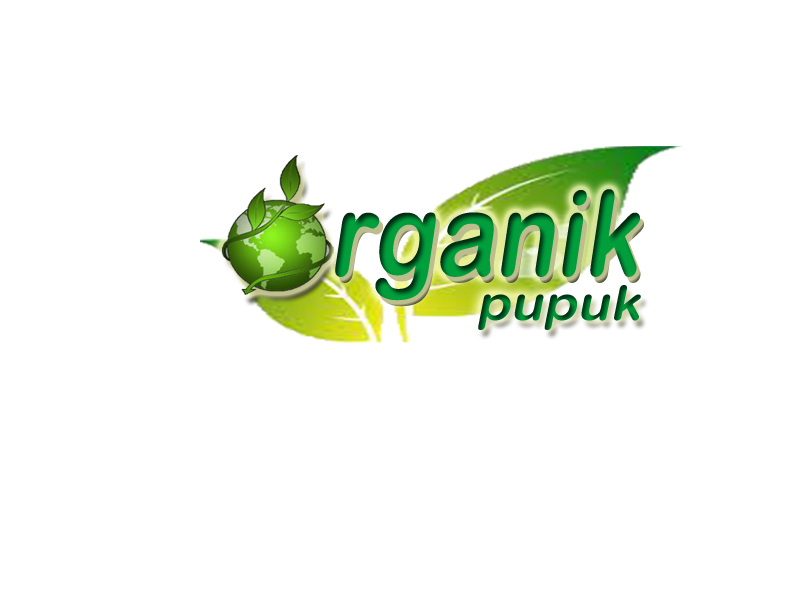 ARTI NAMA
PUPUK ORGANIK berasal dari dua kata yaitu PUPUK artinya makanan bagi tanaman, sedangkan ORGANIK yaitu bahan olahan dari sisa tanaman,hewan,dll. Jadi perusahaan ingin menjadikan sesuatu yang bisa menyuburkan tanaman dari bahan yang ramah lingkungan.
ARTI LOGO
Dua daun menjadi backgraund, ini lambang dari visi dan misi, maksudnya perusahaan ingin menjadi perusahaan yang maju tanpa melupakan visi dan misi.
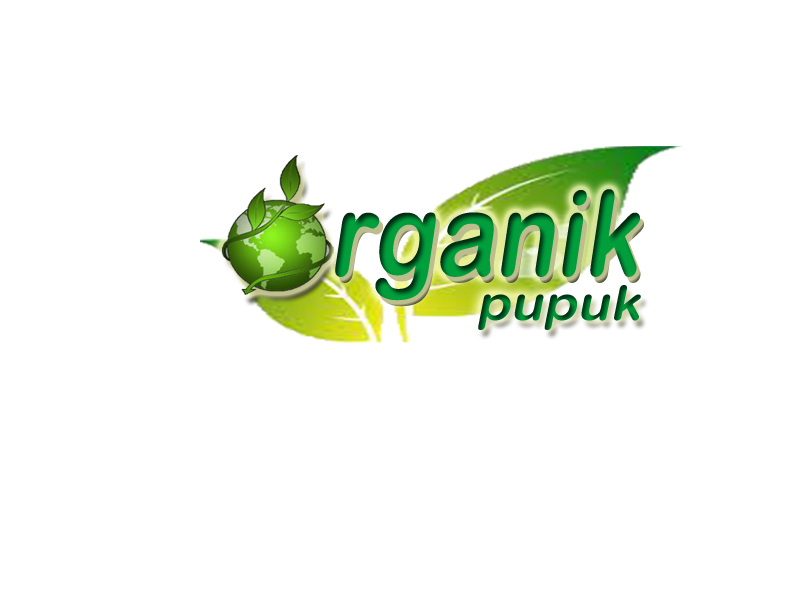 ARTI LOGO
Ada Bumi warna hijau di ikat oleh tanaman, 				maksudnya perusahaan ingin menjadikan tanaman 			tanaman yang ada di dunia bisa menjadi subur dan 			hijau berkat PUPUK ORGANIK yang ramah 			lingkungan ini.
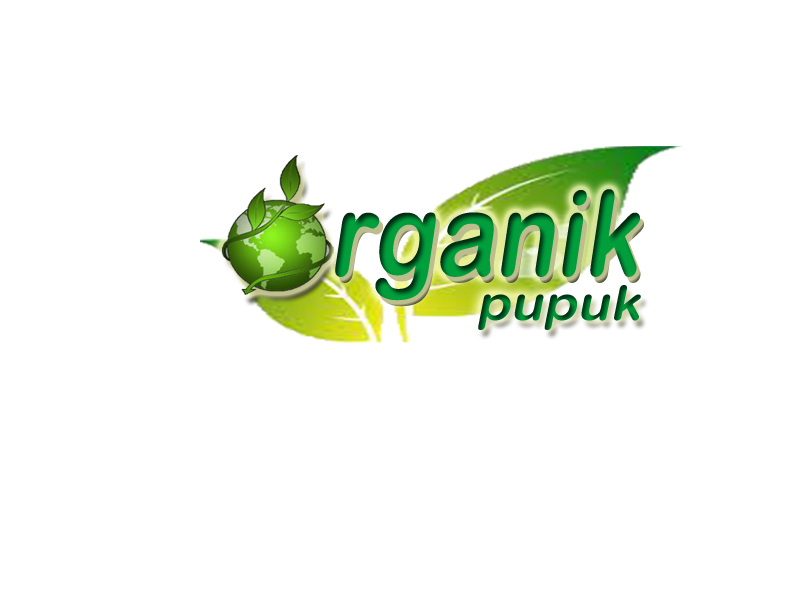 ARTI WARNA
Pada logo perusahan di atas semua berwarna hijau, yang mempunyai arti kesejukan dan ketentraman.
Perusahaan berharap dengan adanya produk PUPUK ORGANIK yang ramah lingkungan, dapat turut serta dalam upaya memerangi pemanasan global, yang dapat memberi kesejukan dan ketenraman bagi manusia.
SEKIAN

TERIMAKASIH